Szívünk napja- a Szív Világnapja
Szerkesztette: dr Lázár Sarnyai Nóra
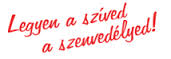 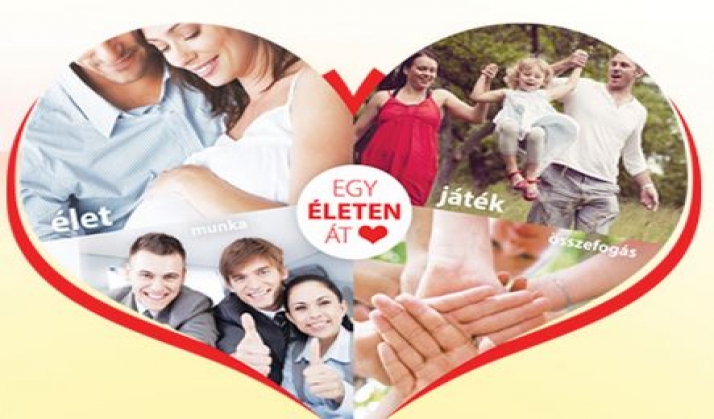 Legyen a szíved a szenvedélyed !
A Szív Világszövetsége (WHF) kezdeményezésére 2000 óta a világon mindenütt egyszerre rendezik meg a Szívünk Napját, melynek célja, hogy felhívja a figyelmet a szív és érrendszeri megbetegedések kiemelkedő gyakoriságára, a mindennapi életben is megvalósítható megelőzési módszerekre.
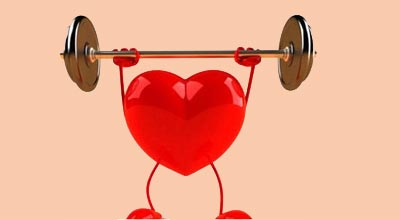 Legyen a szíved a szenvedélyed !
Egy egészséges szív elengedhetetlen a teljes élethez függetlenül nemtől vagy életkortól. A szív-és érrendszeri betegségek rizikófaktorainak kontrollálása – helyes táplálkozással, fizikai aktivitással, és a dohányzás mellőzésével - megakadályozhatja a szívinfarktus és az agyérkatasztrófa kialakulását és segíthet megőrizni a szív fiatalságát.
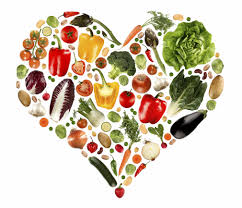 Legyen a szíved a szenvedélyed !
Egészséges étrendAhhoz, hogy egész életen át fiatal maradjon szívünk, a bevitt és az elégetett kalóriák egyensúlyára kell törekedni. Testmozgást és kiegyensúlyozott étrendet ajánlunk, mely elegendő gyümölcsöt, zöldséget, teljes kiőrlésű termékeket, sovány húst, halat, hüvelyes növényeket tartalmaz, csakúgy, mint alacsony zsírtartalmú, illetve zsírmentes élelmiszereket, telítetlen margarinokat, olajokat, mint a napraforgó, kukorica, repce vagy olíva.
Mondjon nemet a dohányzásnakA dohányzás, vagy a dohány egyéb használata szintén fontos rizikófaktor, amit meg kell változtatni ahhoz, hogy szívünk fiatal maradhasson. A dohányzás abbahagyása csökkenti a vér koleszterinszintjét, a véralvadást, így az artériák hirtelen elzáródását (infarktus). Ha nem dohányzunk, akkor jó példát mutatunk, így üzenetünk a dohányzás veszélyeivel kapcsolatban a gyerekek számára tiszta és következetes.
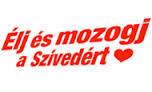 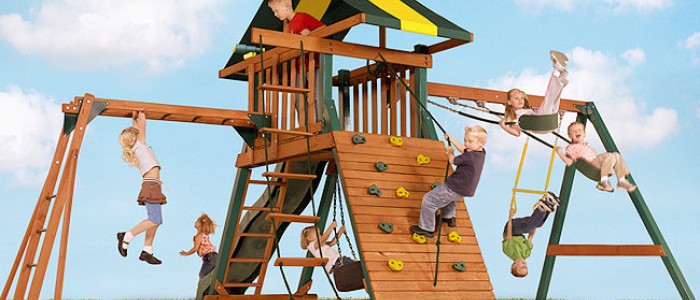 Legyen a szíved a szenvedélyed !
A mozgáshiány jelentősen hozzájárul a szív öregedéséhez, csakúgy, mint az elhízáshoz, cukorbetegséghez, magas vérnyomáshoz. A szív egy olyan izom, amely igényli a rendszeres edzést, hogy minden egyes dobbanásával hatékonyan tudja pumpálni a vért.
A rendszeres testmozgás és annak hatásai: 
     segít lelassítani a szív és az agy artériáinak szűkülését, 
     ösztönzi a test fölösleges, felhalmozott zsírtartalékainak felhasználását, így elengedhetetlen a testsúlycsökkentésben, 
     javítja a koleszterinszintet azzal, hogy növeli a vérben a jó koleszterin (HDL) mennyiségét, 
     fenntartja a normális vércukorszintet, javítja a cukorbetegséget (diabétesz), 
     csökkenti a magas vérnyomást, 
     segít leszokni a dohányzásról 
Kezdje a testmozgást lassan, majd ahogy szíve erősödik, növelje az időtartamot, intenzitást, és a gyakorlatok gyakoriságát. Felnőtteknek 30, gyermekeknek 60 perc mozgás csökkenti a rizikófaktorokat. Habár a legtöbb ember számára teljesen biztonságos a fizikai mozgás, néha nem árt az orvos tanácsát kérni előtte.
Legyen a szíved a szenvedélyed !
A tartósan magas vérnyomás-, vércukor- és vérzsírértékek legnagyobb veszélye, hogy sokáig lényegében semmilyen tünetet nem okoznak. A sok évig fennálló rendellenes értékek azonban károsító hatásukat sajnos már az első pillanattól kezdve kifejtik. A későbbiek során pedig számos betegséget okozhatnak (pl.: szívizom-infarktus, agylágyulás, alsó végtagi érbetegségek, szívelégtelenség, vesebetegség, plakk-képződés a különböző erekben, vakság, amputációt eredményező érelmeszesedés stb.).
A vérnyomás határ- vagy célértékei a magasvérnyomást kísérő betegségektől is függenek. Szív- és érrendszeri betegségekben az a cél, hogy a vérnyomás értéke 130/80 Hgmm alatt maradjon. Fontos megemlíteni, hogy szívkoszorúér-betegségben a vérnyomást nem szabad 120/70 Hgmm alá csökkenteni.
Cukorbetegek esetében az éhomi vércukor értéknek nem szabad meghaladnia a 6 mmol/l értéket,  két órával az étkezés után vércukorszint határértéke 9 ( 10 ) mmol/l. Cukorbetegek esetében 7,0 százalék alatti HbA1c elérése szükséges, azonban mostanában főleg az idős embereknél és számos szövődménnyel rendelkezőknél ennél kissé magasabb érték is megengedett.
A vérzsírok szempontjából kicsit komplikáltabb a helyzet, mert számos célértéket adnak meg a kockázati kategóriáktól függően. Igen nagy kockázatú állapotban a legszigorúbbak a határértékek, itt 3,5 mmol/l alatti összkoleszterin és 1,8 mmol/l alatti LDL-koleszterin a javasolt célérték. Nagy kockázatú állapotban 4,5 mmol/l alatti összkoleszterin és 2,5 mmol/l alatti LDL-koleszterin az elérendő cél, míg olyan betegeknél, akiknek még nincs kialakult szív- és érrendszeri betegségük (tünetmentes nagy kockázatú állapot) az összkoleszterin esetében 5 mmol/l, míg az LDL-koleszterinnél 3,0 mmol/l alatti értékeknél húzódik a határ. Emellett az utóbbi két kategóriában 1,7 mmol/l alatti triglicerid, illetve 1,0 mmol/l (férfiak) és 1,3 mmol/l (nők) feletti HDL-koleszterinérték a kívánatos.